INEL 4207
Dynamic and Domino Logic
Dynamic Logic: Clocked Logic
Design methodology in combinatory logic circuits, particularly those implemented in MOS technology.
Temporary storage of information in stray and gate capacitances
Two phases
Precharge
Evaluation
Are faster than static logic and required less area, more difficult to design for
Dynamic logic timing sequence
Figure 14.19 (a) Basic structure of dynamic-MOS logic circuits. 
(b) Waveform of the clock needed to operate the dynamic logic circuit.
(c) An example circuit.
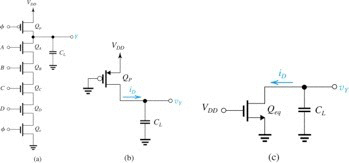 Example 14.20
Fig. 14.20 b)Precharge Phase, f=0
Y=ABCD
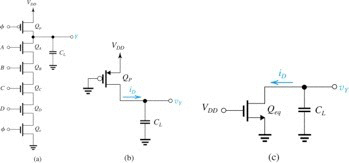 Fig. 14.20 c)Evaluation Phase, f=1
Fig  14.20 a) Dynamic Logic Circuit
Example Problem 14.20
Assume 
VDD = 1.8V :  Vt = 0.5V 
μnCox = 4μpCox = 0.3mA/V 2
(W/L)n =0.27/0.18 (including Qe),
 (W/L)p = 0.54μm/0.18μm (for Qp), 
CL =20fF.
a) For the pre-charge operation, with Qp’s gate at 0V and if CL is fully discharged at t = 0, find the time for vY to rise from 10% to 90% of VDD.
b) For A = B = C = D = 1, find tPHL
Calculation of rise time
Calculating rise time (tr) the signal at the output goes from 10% its final value to 90% its final value.
	Final Value is VDD
VY=0.1VDD=0.18V; Qp is in saturation mode
For rise time we are at precharge
Calculation of rise time
At VY=0.9VDD=1.62V; QP is in triode mode
Rise Time
Average Current, Iav=(i1+i2)/2
Iav=119.6uA
Propagation delay High to Low
When A=B=C=D=1,
All N transistors are on.
Replace 5 identical transistor with 1 equivalent transistor.
Qeq has a W/L=1/5(W/L)=0.3
For VY=VDD Qeq in sat.
Propagation delay High to Low
At VY=VDD/2;
Qeq is in triode region
Iav=72.5 uA
Cascading dynamic logic gates
By the time VY1 drops to Vt, CL2 can loose a
significant amount of charge causing VY2 to
can be significantly reduced.
Figure 14.22 Two single-input dynamic logic
 gates connected in cascade. With the input A high,
 during the evaluation phase CL2 will partially 
discharge and the output at Y2 will fall lower than VDD, which can cause logic malfunction.
Domino Logic
A cascadable Dynamic Logic gate
Domino Logic
Figure 14.23. The Domino CMOS logic gate. The circuit consists of a dynamic-MOS logic gate with a static-CMOS inverter connected to the output. During evaluation, Y either will remain low (at 0 V) or will make one 0-to-1 transition (to VDD).
Cascaded Domino Logic Gate
End of Precharge
 X1=VDD
Y1=0; X2=VDD and Y2=0

If A=1 as f goes high 
CL1 will start discharge through Q1 
but Q2 will remain off  (CL2 charged) until x1 falls below the Vtn of the inverter I1, 
Y1 goes up Q2 will turn on and then CL2 will discharge, not before)